1
28/11/2016
Motivating Existing Franchisees
Nigel Dawson
2
28/11/2016
Dyno Franchise 1963 - 2016
Dyno Founded by Jim Zockoll
Dyno vans change to Orange
1963
1991
New Franchise model launched
2014
2004
Dyno acquired by British Gas
3
28/11/2016
[Speaker Notes: 53 years

Talk through milestones

Great heritage but this also brings legacy issues]
A network of two halves
New franchisees
Existing franchisees
4
28/11/2016
Terms of Trade (ToT) – Primary Objectives
5 | © Dyno 2014 | National services delivered by local experts
[Speaker Notes: Change through consultation with the network]
Terms of Trade (ToT) – The Challenge
6 | © Dyno 2014 | National services delivered by local experts
ToT – Primary Objectives
ToT – Increasing Franchise Profitability
Dyno Profit
Franchise Profit
7 | © Dyno 2014 | National services delivered by local experts
Financial Model Comparison
Original
Agreement
New
ToT
Pilot Scheme
Growth
Growth
Growth
5%
Existing
T/O
Existing
T/O
Territory Fee
Existing
T/O
MSF 7.5%

Can
Reduce
to 5%
Royalty
Av.
21.6%
Royalty
Av.
21.6%
8 | © Dyno 2014 | National services delivered by local experts
Driving Profitability (actual case study)
MSF
TF
Under the new scheme 92.5% of new revenue is retained by the franchisee
Royalty
Previously around 78.4% was retained
Turnover
Turnover
Previous
ToT
22% Net Profit
(additional operating costs not factored)
Previous
ToT
Profit growing at 3x rate of turnover
7% Net Profit
ToT – Behaviours and Performance
MSF 7.5%
Reduction in overall MSF for exemplars

(operates on a league basis)
MSF 5%
High growth quartile
No breaches of the agreement
Minimum standards maintained
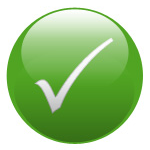 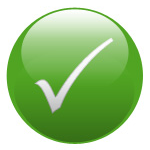 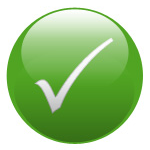 10 | © Dyno 2014 | National services delivered by local experts
The Results
Average growth p.a.
12%
Franchises gained an extra
£3.1m
Overall
revenue increased by £3.25m
Dyno contribution increased 
£162k
11 | © Dyno 2014 | National services delivered by local experts
Summary
New franchisees
Existing franchisees
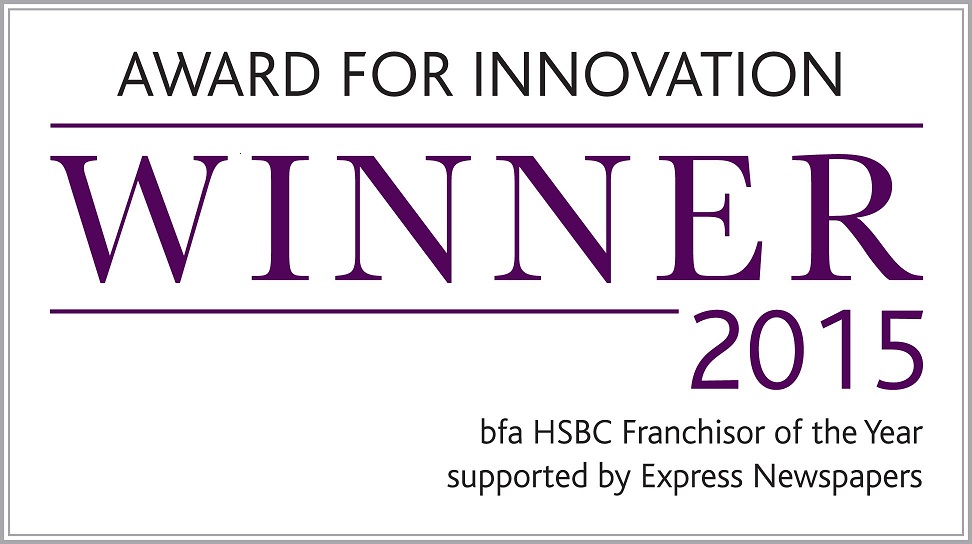 Setting the right terms enables you 
to re contract your franchisees
12
28/11/2016
13
28/11/2016